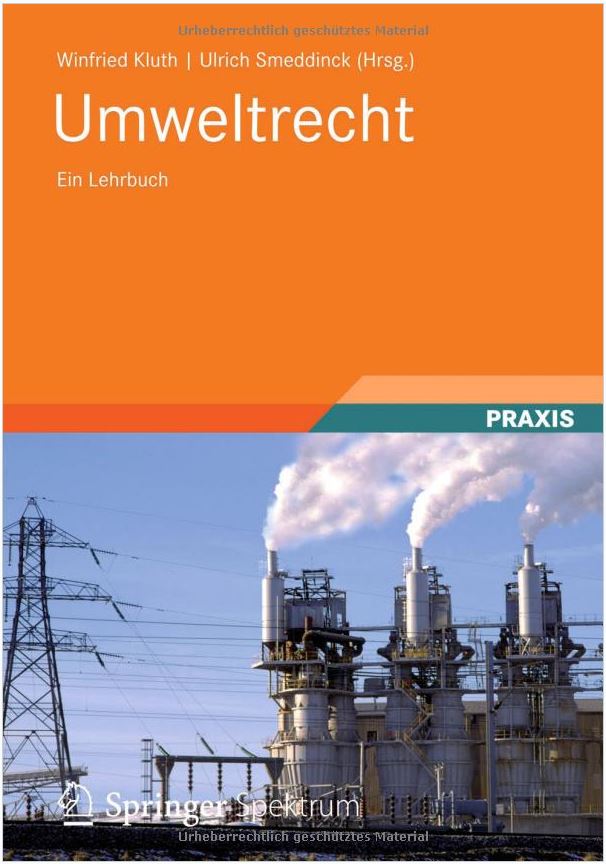 Winfried Kluth | Ulrich Smeddinck (Hrsg.)
Umweltrecht
	Ein Lehrbuch

Springer Vieweg
Auflage: 2013 (24. Mai 2013)


Die praxisorientierte Einführung in das Umweltrecht
Inhalt:
Allgemeiner Teil
Immissionsschutzrecht
Kreislaufwirtschaftsrecht
Wasserrecht
Natur- und Artenschutzrecht
Klimaschutzrecht
Rechtsschutz
Umweltstrafrecht
21.01.2014                                                				u.smeddinck@tu-braunschweig.de
Edmund Brandt
Die naturschutzfachliche Einschätzungsprärogative im Kontext der Zulassung von Windenergieanlagen

Vortrag
im Rahmen des Forums „Umwelt- und Planungsrecht in Praxis und Wissenschaft“
Halle/Saale, 21.01.2014 | Seite 0
edmund.brandt@web.de
Urteildes Bundesverwaltungsgerichts vom 27.06.2013- Auszüge -
„In Übereinstimmung mit Bundesrecht hat das Oberverwaltungsgericht bei der Prüfung, ob der artenschutzrechtliche Tötungs- und Verletzungstatbestand erfüllt ist, einen naturschutzfachlichen Beurteilungsspielraum eingeräumt. Die in der Rechtsprechung des Bundesverwaltungsgerichts entwickelten Grundsätze zur naturschutzfachlichen Einschätzungsprärogative der Planfeststellungsbehörde im Planfeststellungsverfahren (…) gelten auch in Genehmigungsverfahren. Dabei bezieht sich die behördliche Einschätzungsprärogative sowohl auf die Erfassung des Bestands der geschützten Arten als auch auf die Bewertung der Gefahren, denen die Exemplare der geschützten Arten bei Realisierung des zur Genehmigung anstehenden Vorhabens ausgesetzt sein würden. …

Die Überprüfung behördlicher Einschätzungsprärogativen ist wirksamer gerichtlicher Rechtschutz, nämlich bezogen auf die Einhaltung der rechtlichen Grenzen des behördlichen Einschätzungsspielraums, und genügt damit den verfassungsrechtlichen Erfordernissen (…). …“
21.01.2014 | Edmund Brandt | k:wer | Seite 1                                                                                            edmund.brandt@web.de
Vier zentrale Aussagen
1. 	Im Zusammenhang mit dem artenschutzrechtlichen 	Tötungsverbot gibt es die Rechtsfigur NEP.
2. 	Ausweitung der dazu im Rahmen von 	Planfeststellungsverfahren entwickelten Grundsätze auf 	Genehmigungsverfahren
3. 	Erstreckung der NEP auch auf die Sachverhaltsermittlung
4. 	Die mit der NEP verbundene Rücknahme der 	gerichtlichen Kontrolldichte ist mit Art. 19 IV GG 	vereinbar.
21.01.2014 | Edmund Brandt | k:wer | Seite 2                                                                                            edmund.brandt@web.de
Gliederung
Einleitung

I   Zur NEP in der neueren Rechtsprechung des   
    Bundesverwaltungsgerichts
Begriffliche Klärungen
Chronologie/Entwicklung der Rechtsprechung
Begründungselemente
Normative Anknüpfungspunkte

II   Stellungnahme
Dimensionen
Naturschutzrechtliche Aspekte
Verfassungsrechtliche Aspekte

Ausblick
21.01.2014 | Edmund Brandt | k:wer | Seite 3                                                                                            edmund.brandt@web.de
NEP – Begriffliche Klärungen
Letztendscheidungsrecht der Exekutive hinsichtlich der Rechtsvoraussetzungen und der Rechtsfolgen
Hier:
Bestehen oder Nichtbestehen eines „signifikant“ erhöhten Risikos
Hier:
Entgegenstehen öffentlich-rechtlicher Vorschriften
21.01.2014 | Edmund Brandt | k:wer | Seite 4                                                                                            edmund.brandt@web.de
Mittlerweile ständige Rechtsprechung (des Bundesverwaltungsgerichts und ihm im wesentlichen folgend auch der Oberverwaltungsgerichte)
Erste Entscheidungen – 2008, 2009, 2010 – NEP noch begrenzt





   und
auf Planfeststellungsverfahren
auf Bewertung der Gefahren, denen die geschützten Arten bei Realisierung des Vorhabens ausgesetzt sein würden
Mit Entscheidung vom 27.06.2013





   und
Ausdehnung auf Genehmigungsverfahren („… gelten auch…“)
auf die Sachverhaltsermittlung („…sowohl auf die Erfassung des Bestands…“)
(Mutmaßliche) Bestätigung durch Entscheidung vom 27.11.2013
21.01.2014 | Edmund Brandt | k:wer | Seite 5                                                                                            edmund.brandt@web.de
Begründungselementefür die Zubilligung einer NEP in der Rechtsprechung des Bundesverwaltungsgerichts
Das Artenschutzrecht werfe außerrechtliche Fragestellungen auf, zu denen es nach dem derzeitigen Kenntnisstand keine eindeutigen Antworten gebe.
Für die im Rahmen von § 44 I Nr. 1 BNatSchG zu treffende Entscheidung fehle es an normkonkretisierenden Maßstäben. Sie enthalte prognostische Elemente. Naturschutzfachliche Einschätzung stehe gegen naturschutzfachliche Einschätzung, ohne dass sich eine eindeutige Erkenntnislage und anerkannte Standards herauskristallisiert hätten.
Auch eine Überprüfung lediglich der Einhaltung der rechtlichen Grenzen der behördlichen EP sei wirksamer Rechtschutz im Sinne von Art. 19 IV GG.
21.01.2014 | Edmund Brandt | k:wer | Seite 6                                                                                            edmund.brandt@web.de
Der Anknüpfungspunkt für die NEP in der Rechtsprechung des Bundesverwaltungsgerichts
§ 6 I Nr. 1 BImSchG
§ 44 I Nr. 1 BNatSchG
§ 6 I Nr. 2 BImSchG
Es sei denn, öffentlich-rechtliche Vorschriften stehen der Errichtung und dem Betrieb der Anlage entgegen
Verbot, wild lebende Tiere der besonders geschützten Arten zu töten
Grundsätzlich Anspruch auf Genehmigung
[EP der zuständigen Behörde hinsichtlich der Erfassung der potenziell betroffenen Tiere und der Bewertung des Kollisionsrisikos]
21.01.2014 | Edmund Brandt | k:wer | Seite 7                                                                                            edmund.brandt@web.de
Aus der Zubilligung einer NEP resultierende Konsequenzen
Die zu Grunde liegende behördliche Entscheidung ist gerichtlich nicht voll überprüfbar
Überprüfung nur im Hinblick auf die Einhaltung der rechtlichen Grenzen der behördlichen EP:
Sind die Annahmen naturschutzfachlich vertretbar?
Beruhen sie auf einem ungeeigneten Bewertungsverfahren?
21.01.2014 | Edmund Brandt | k:wer | Seite 8                                                                                            edmund.brandt@web.de
Dimensionen der Auseinandersetzung mit der NEP- Auswahl -
Systemtheoretisch: Wie soll im Zusammenspiel der beteiligten Akteure die Rollenverteilung aussehen?
Auf der Handlungsebene: Wer darf/muss was mit welchen Konsequenzen tun?
Naturschutzrechtlich: Interpretation von Bestimmungen des Besonderen Artenschutzrechts und insbesondere des § 44 I Nr. 1 BNatSchG
Verfassungsrechtlich: Vereinbarkeit mit Art. 19 IV GG und dem Gewaltenteilungsgrundsatz
21.01.2014 | Edmund Brandt | k:wer | Seite 9                                                                                            edmund.brandt@web.de
Naturschutzrechtliche Aspekte
Interpretation des § 44 I Nr. 1 BNatSchG durch das Bundesverwaltungsgericht:
Artenschutzrechtliches Tötungsverbot dann erfüllt, „wenn sich durch das Vorhaben das Kollisionsrisiko für die geschützten Tiere signifikant erhöht.“
Stellungnahme
Diese Interpretation ist nicht haltbar: Die Erfüllung des Tatbestandsmerkmals „Töten“ setzt Vorsatz voraus (Ergebnis einer Wortsinn- und systematischen Auslegung, abgesichert durch teleologische Begleitkontrolle und Prüfung der Europarechtskonformität).
Versuch, die wegen der Anknüpfung an das Kollisionsrisiko drohenden unhaltbaren Ergebnisse durch die Einführung des „Signifikanztheorems“ zu vermeiden, nicht zielführend.
Um die Ziele des Allgemeinen und Besonderen Artenschutzes gemäß den §§ 37 ff. BNatSchG zu erreichen, bedarf es der vom Bundesverwaltungsgericht entwickelten Konstruktion nicht.
21.01.2014 | Edmund Brandt | k:wer | Seite 10                                                                                           edmund.brandt@web.de
Verfassungsrechtliche Aspekte (I)(bezogen auf Art. 19 IV GG)
Art. 19 IV GG gewährleistet als Ausgleich zum staatlichen Gewaltmonopol einen substantiellen Anspruch auf eine wirkungsvolle gerichtliche Kontrolle. Grundsätzlich besteht danach ein Anspruch auf vollständige Überprüfung in tatsächlicher und rechtlicher Hinsicht. (Ständige Rechtsprechung des Bundesverfassungsgerichts)
Im Rahmen verfassungsrechtlicher Funktionenteilung sind gerichtliche Kontrollkompetenzen nicht unbegrenzt. (Ebenfalls ständige Rechtsprechung des Bundesverfassungsgerichts)
Ausprägungen: Beurteilungsermächtigungen, Technikklauseln, Planungsermessen und auch: Einschätzungsprärogativen.
Speziell Einschätzungsprärogativen. Voraussetzung: das zugrundeliegende gesetzliche (!) Entscheidungsprogramm eröffnet der Verwaltung einen politisch-gestalterischen Bereich.
21.01.2014 | Edmund Brandt | k:wer | Seite 11                                                                                           edmund.brandt@web.de
Verfassungsrechtliche Aspekte (II)(bezogen auf Art. 19 IV GG)
Eine solche Konstellation bei den §§ 6 I BImSchG, 44 I BNatSchG nicht gegeben.
„Absolut nicht ungewöhnliche Verknüpfung unbestimmter Rechtsbegriffe („entgegenstehen“, „Tiere der besonders geschützten Arten“, „töten“). Ihr Bedeutungsgehalt ist mit Hilfe der üblichen Auslegungsregeln zu erschließen.
Anknüpfungspunkte dafür, dass in tatsächlicher Hinsicht keine vollständige Überprüfung zu erfolgen hat, sind nicht gegeben: selbst bei Abstellung auf das Tötungsrisiko handelt es sich um „normale“ empirische Feststellungen.
Fazit:
	Die Rechtsprechung des Bundesverwaltungsgerichts zur 	NEP stellt einen doppelten Verstoß gegen Art. 19 IV GG dar.
21.01.2014 | Edmund Brandt | k:wer | Seite 12                                                                                           edmund.brandt@web.de
Ausblick
Gewinner - Verlierer
Kein Rechtsfrieden
Auswirkungen auf die Energiewende
Anhaltender (rechts-)wissenschaftlicher Klärungsbedarf
21.01.2014 | Edmund Brandt | k:wer | Seite 13                                                                                           edmund.brandt@web.de
Mit dem Wissen wächst der Zweifel.                                                           (Goethe, Maximen und Reflexionen)
21.01.2014 | Edmund Brandt | k:wer | Seite 14                                                                                           edmund.brandt@web.de